Project: IEEE P802.15 Working Group for Wireless Personal Area Networks (WPANs)
Submission Title: LiFi / CamCom Technology based Drone Location Recognition Solution

Date Submitted: July 2018	
Source: Jaesang Cha, Minwoo Lee, Vinayagam Mariappan (SNUST), Sangwoon Lee (Namseoul Univ.), Sooyoung Chang (SYCA) 
Address: Contact Information: +82-2-970-6431, FAX: +82-2-970-6123, E-Mail: chajs@seoultech.ac.kr 
Re:
Abstract: This documents introduce the V2X LiFi / CamCom link design consideration for VAT. This proposed LiFi / CamCom link model for drone location recognition solution. This VAT solution can be used on the application services like ITS, ADAS, IoT/IoL, LED ID, digital signage with connected information services etc. on road condition. 
Purpose: To provided concept models of  Light Communication based LiFi/CamCom solution for Vehicular Assistant Technology (VAT) Interest Group 	
Notice:	This document has been prepared to assist the IEEE P802.15.  It is offered as a basis for discussion and is not binding on the contributing individual(s) or organization(s). The material in this document is subject to change in form and content after further study. The contributor(s) reserve(s) the right to add, amend or withdraw material contained herein.
Release: The contributor acknowledges and accepts that this contribution becomes the property of IEEE and may be made publicly available by P802.15.
Slide 1
Contents
Needs for Drone Location Recognition Solution

LiFi / CamCom Technology for Drone Location Recognition Solution

Conclusion
Slide 2
Needs for Drone Location Recognition Solution
Drone Location Recognition Solution
Currently, location awareness in drone flight systems is dependent entirely on GPS systems using satellites.
GPS based drone location recognition services have relatively efficient and accurate in outdoor, but they are less accurate when there are many high-rise buildings in the vicinity or mountainous terrain
Basic Concept
LiFi / CamCom based location aware services can be used to calibrate locations by receiving coordinates in the area where the drones are located.
Uses the lighting system installed in the infrastructure and drone built-in camera to design the LiFi / CamCom Link
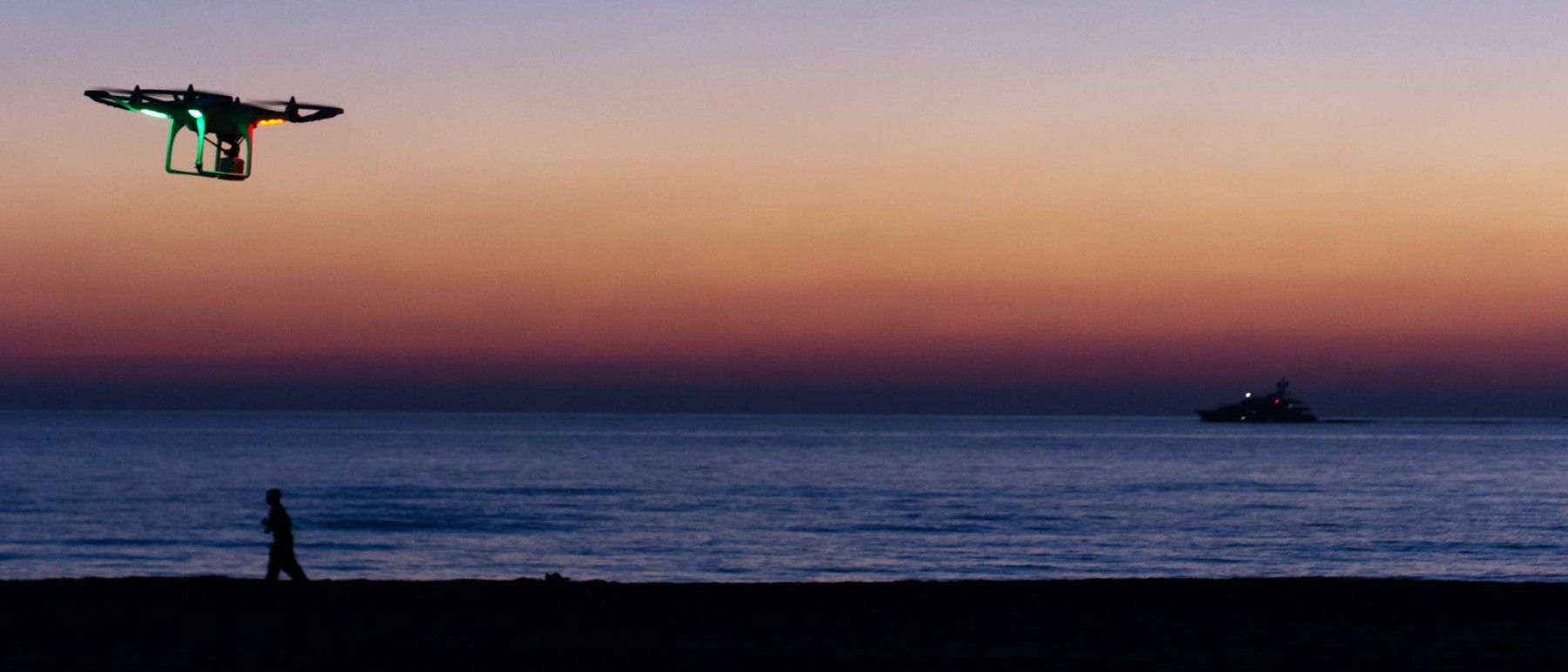 GOOGLE
<  Drone Flying Scenario at Night >
Slide 3
LiFi / CamCom Link for Drone Location Recognition
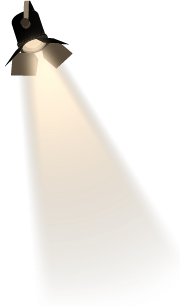 Rx
PD or Image Sensor
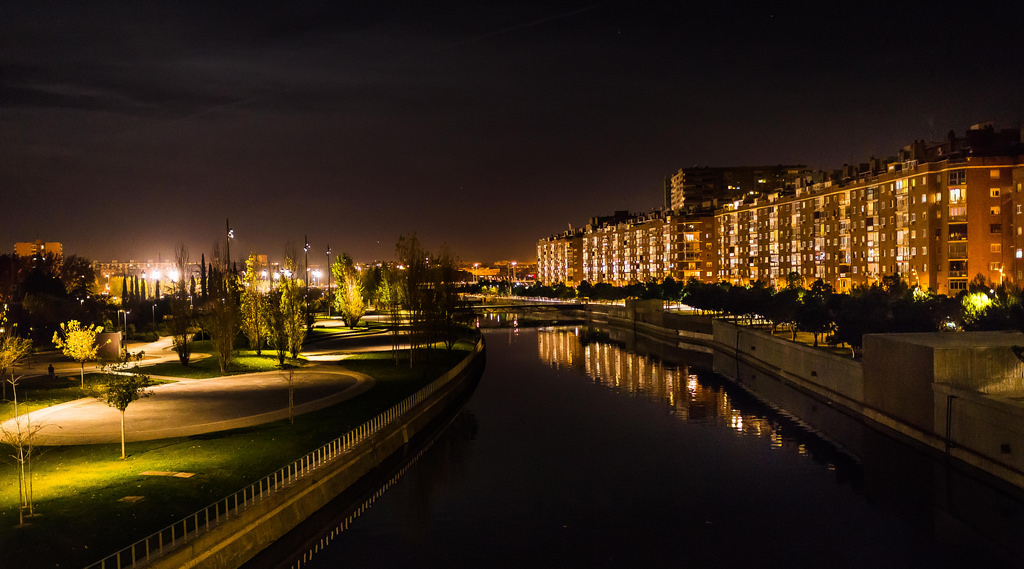 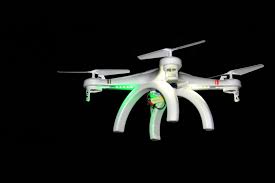 1010100100111010101
Location Data
1011010101101011101
LiFi / CamCom Link for Drone Location Recognition Solution
Tx : Power LED(Search Light)
Rx : Photo Diode or Image Sensor
Modulations : 
OOK, VPPM, Offset-VPWM, Multilevel PPM, Inverted PPM, Subcarrier PPM, DSSS SIK etc.
Day-Night Communication Mode 
Data Rate : 10K ~ 2Mb/s
Supported LoS(Line of Sight)
Available Distance : 10m ~  100m
Tx
Power LED
(Search Light)
< Drone Location Recognition Solution Using  LiFi CamCom Link >
※ Uses the high-intensity illumination such as search light, which can be placed on a building to mark the main location
Slide 4
Conclusion
Proposed the LiFi / CamCom Technology based Drone Location Recognition Solution.

Uses high-intensity illumination such as Search Light, which can be placed on a building to mark the main location as a transmitter and drones use a built-in camera as a receiver.

Provides the concept models of drone location recognition solution and  when there are problems in the recognition of the location of the drones by GPS in the situation of many buildings and mountains, the proposed technology can be applied as an assistive technology.
Slide 5